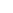 Temp
Otani
							Murakami                                                 
                                                                       2010/8/17      

Monte Carlo simulation
Summary of 10a beam DATA
Comparison DATA and MC 
Syst. error study
1
Overview of MC
Component
Jnubeam 10c (GCOLOR/GFLUKA,nominal beam)-> Estimate Neutrino Flux to INGRID
NEUT -> Simulate neutrino interaction at the target in INGRID MC
GEANT4 -> Detector MC
2
Updates from last collabo. meeting
Reflect Real scintillator demension
Consider interaction vertex in scintillator
From ratio of scintillator to Fe is about 4~5%
Use the NEUT file of the Fe target at scintillator vertex (not consider the diff. of cross-section currently).
Add MPPC noise on MC data
Install bad channel
Not consider the hit at bad channel in MC
Use Jnubeam 10c and weighting with neutrino energy spectrum ratio (FLUKA2008 with real beam)/(Jnubeam 10c with nominal beam).
3
Dimension of scintillator bar of MC
Photo : surface of scintillator bar
The efficient area of a scintillator bar is whole scintillator bar.
In fact, the edge area is reflective material. So the area is not efficient. 
Due to this inefficient area, the hit efficiency is dependent on track angle (studied by Christophe, Matsumura-san, Otani-san).
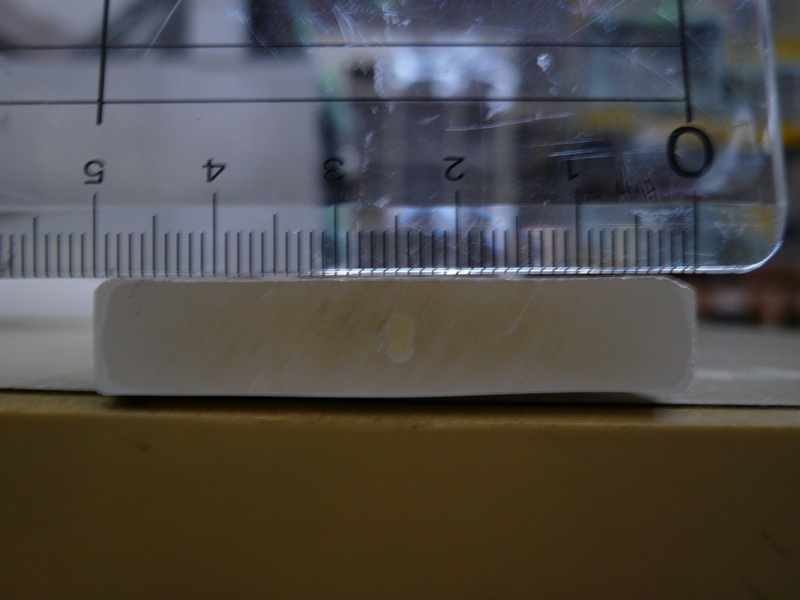 white area : the reflective material.
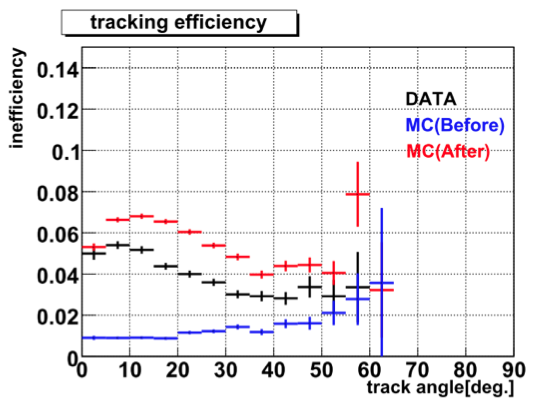 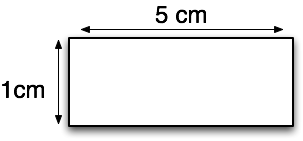 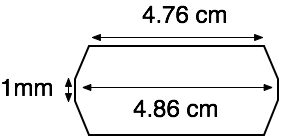 Weighting with Neutrino energy
Use energy spectrum ratio (FLUKA2008 with real beam) / (Jnubeam 10c with nominal beam) at each energy bin.
The estimation of FLUKA 2008 is good consistent to NA610-result
The real beam : accumulated beam parameta @target measured at Run29-34
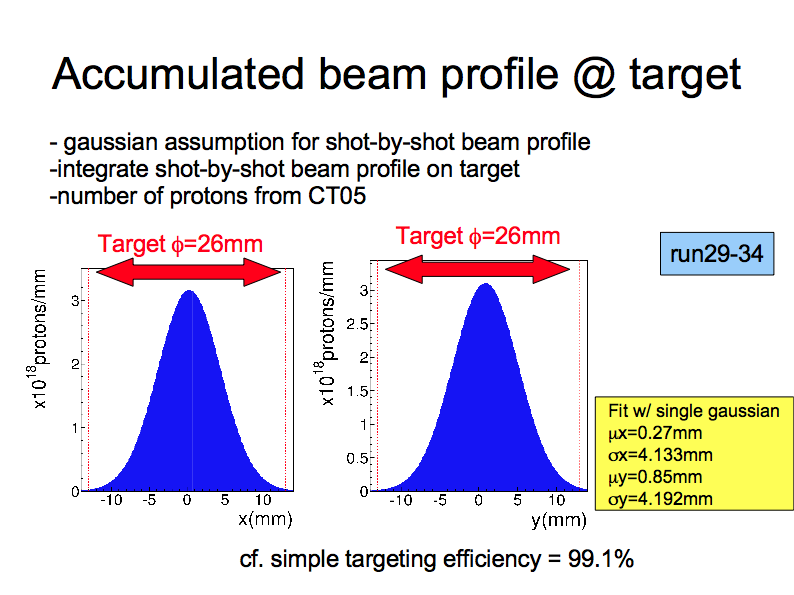 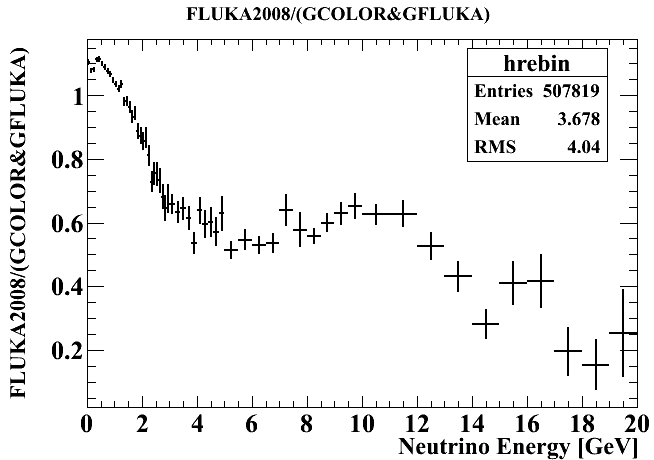 Summary of 10a beam DATA
6
DATA taking efficiency
Summary of # of good spills and protons
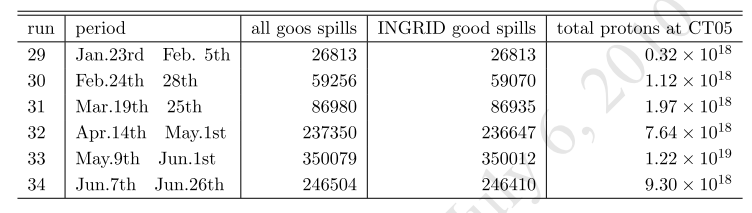 99.9% data taking efficiency(# of good spills = 1005887 / 1006982)Total delivered protons 3.26 x 1019
7
Event selection
Make timing cluster(more than 4 hits within 100nsec)
# of active planes > 2  && p.e./active layer > 6.5
Tracking
Track matching
On time
Upstream VETO
Fiducial volume
neutrino event
8
Selection efficiency
CC+NC
CC 
NC
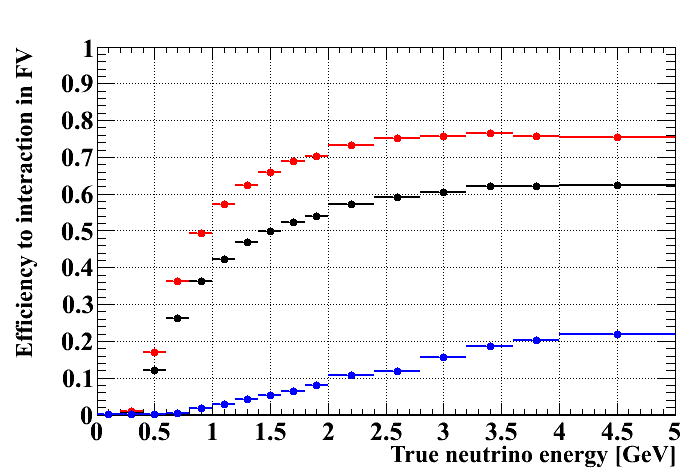 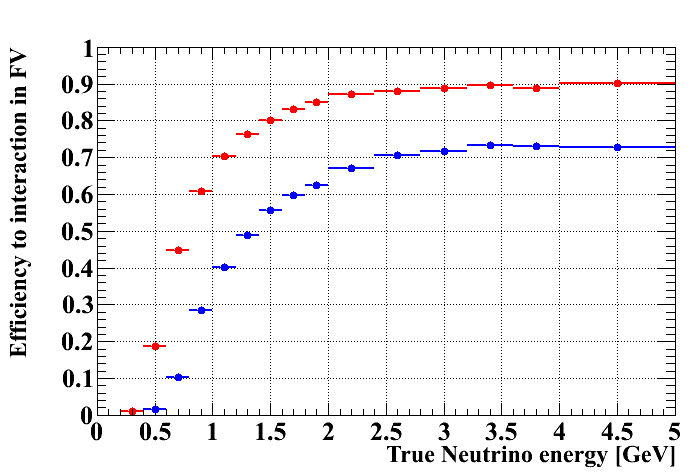 CCQE 
CC other
9
# of active planes
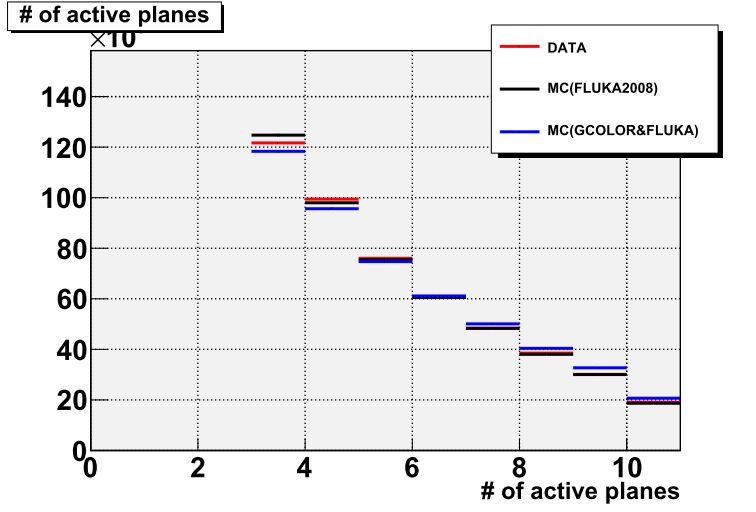 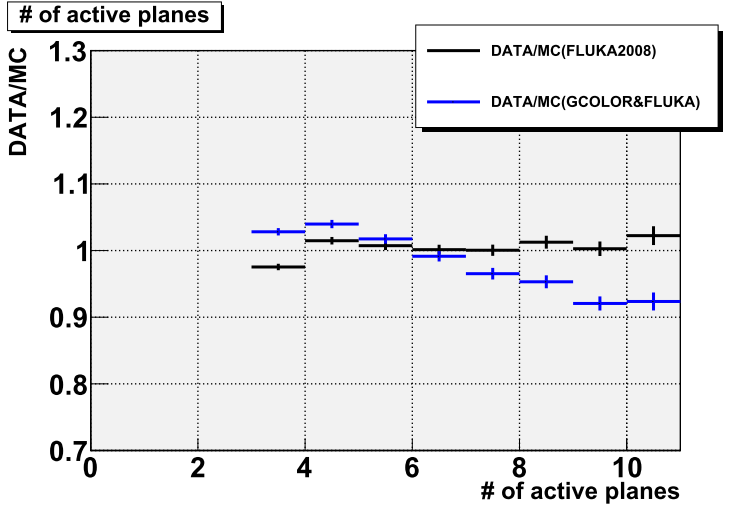 10
Vertex X
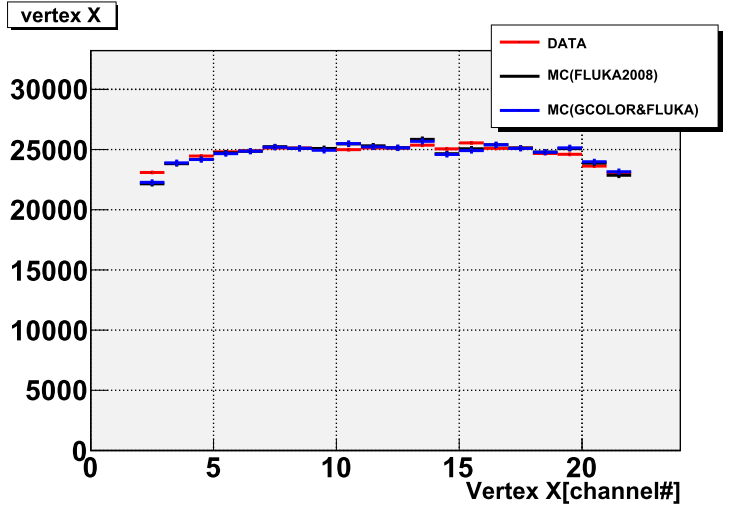 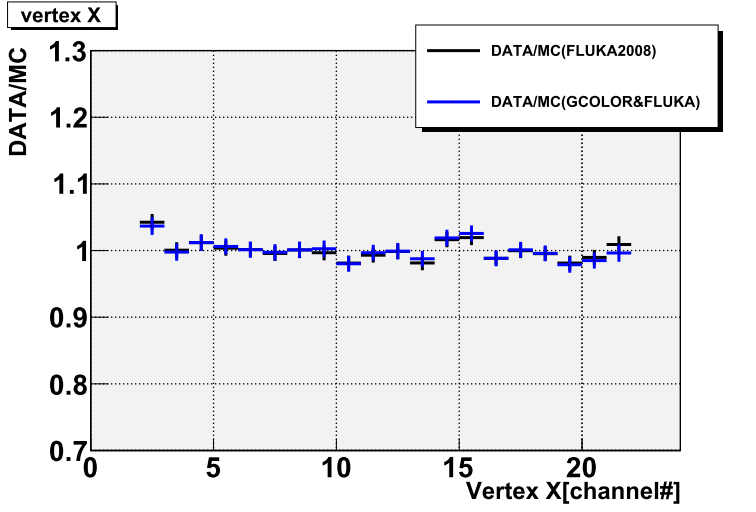 11
Vertex Z
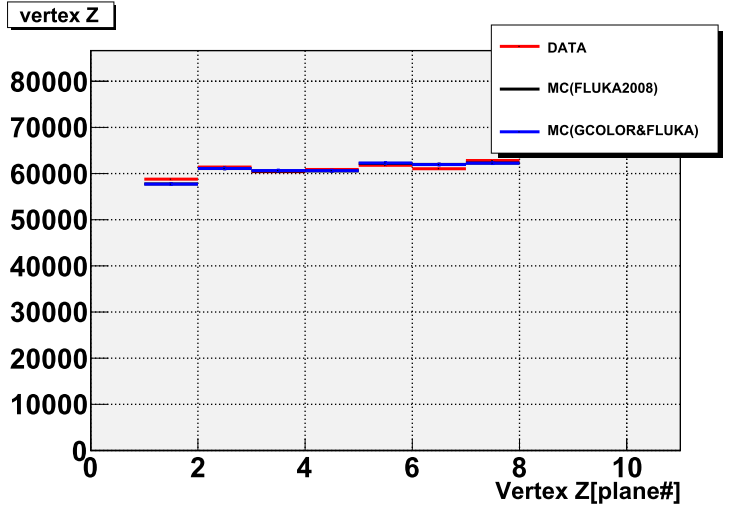 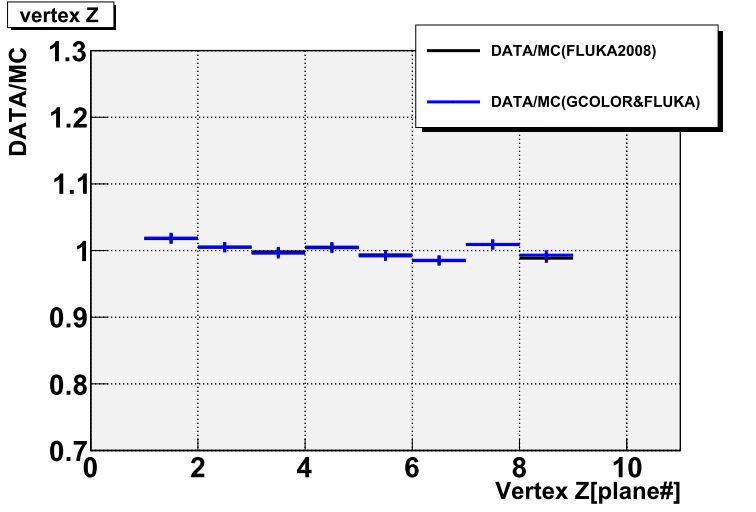 12
Track angle
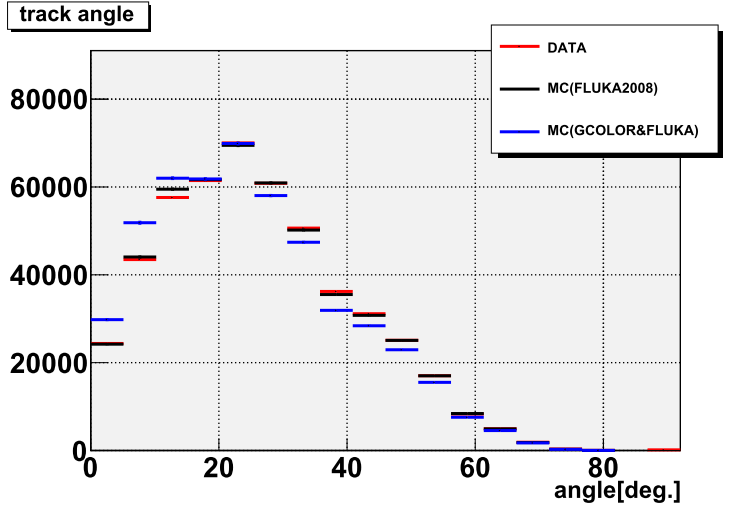 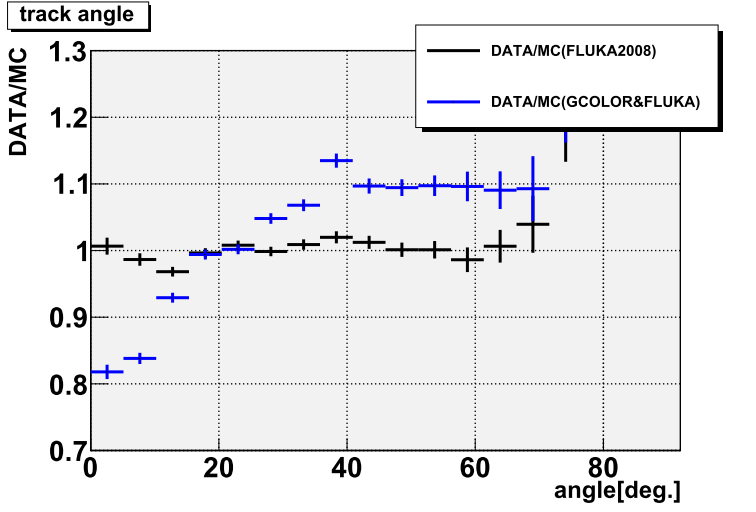 13
Accumulated protons and Nobs.
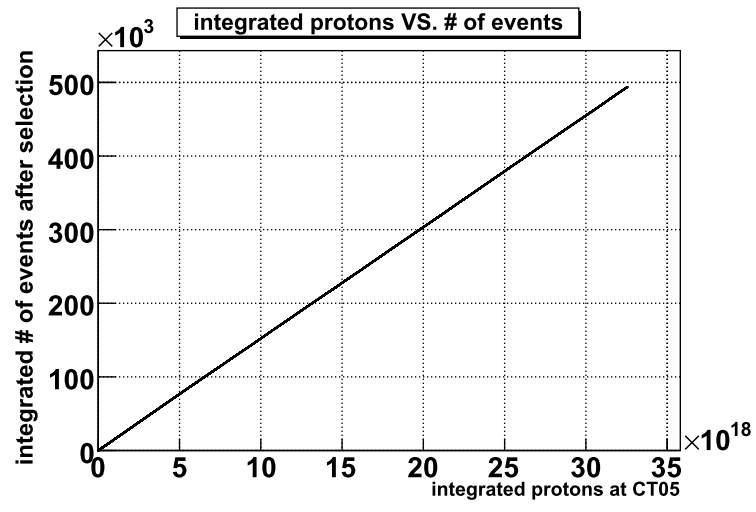 Delivered protons ~ 3 x 1019, Total Nobs. ~ 5 x 105
14
Event rate stability
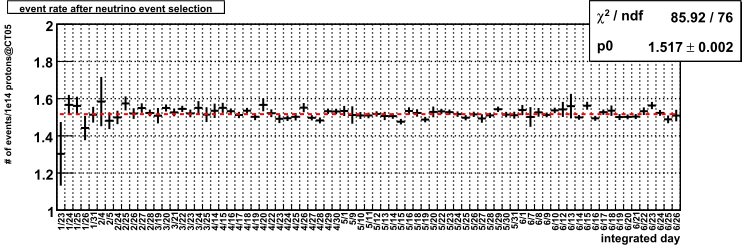 Event rate is stable within statistical error
15
Beam profile
Run32(April) data
Horizontal
Vertical
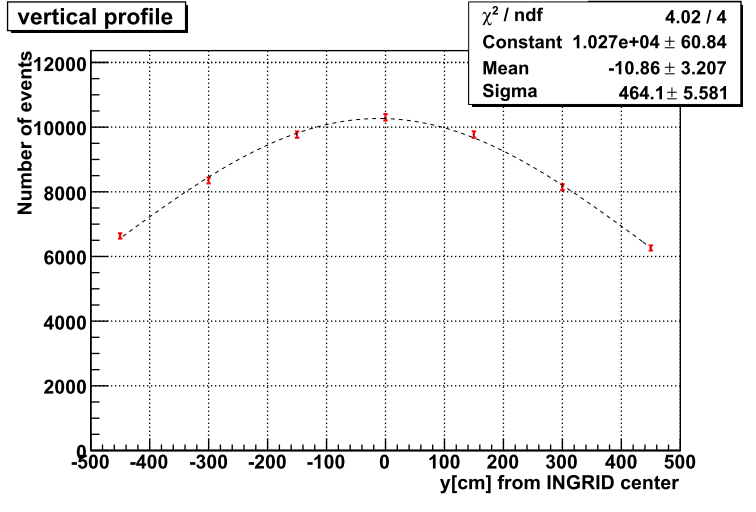 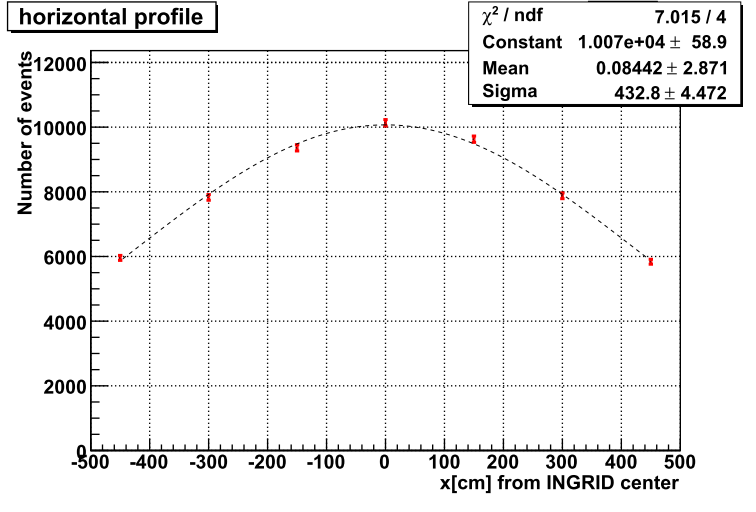 Nobs.
Nobs.
※statistical error only
※statistical error only
north
sourth
center:  0.1 +- 2.9 cmσ　　　 :433 +-  4   cm
center:  -10.9 +- 3.2 cmσ　　　 :464 +-  6   cm
Clear beam profile was observed
16
Profile center stability
Vertical
Horizontal
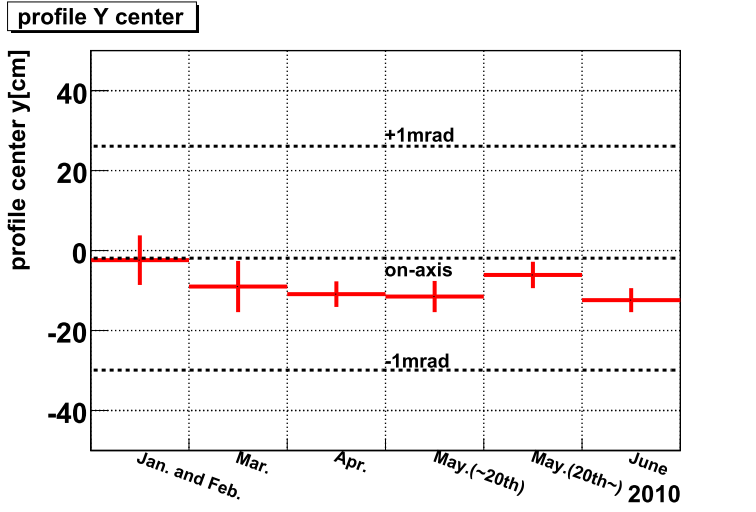 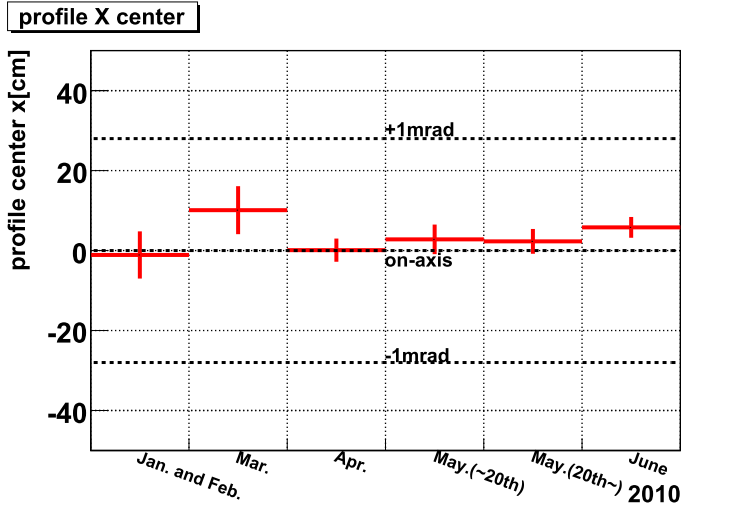 ※ Because of mistake with beam line alignment, beam was tuned downward slightly
Now we are estimating systematic error
17
Selection summary of DATA and MC
Comment
MC doesn’t have νe(~1%),  νe(~0.1%)
DATA contains many beam-induced events from upstream.(Now we are developing BG MC)
18
MC profile
Horizontal
Vertical
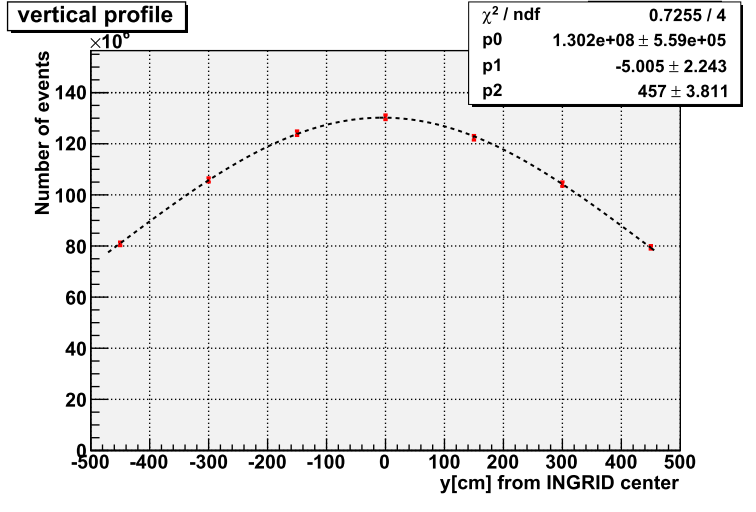 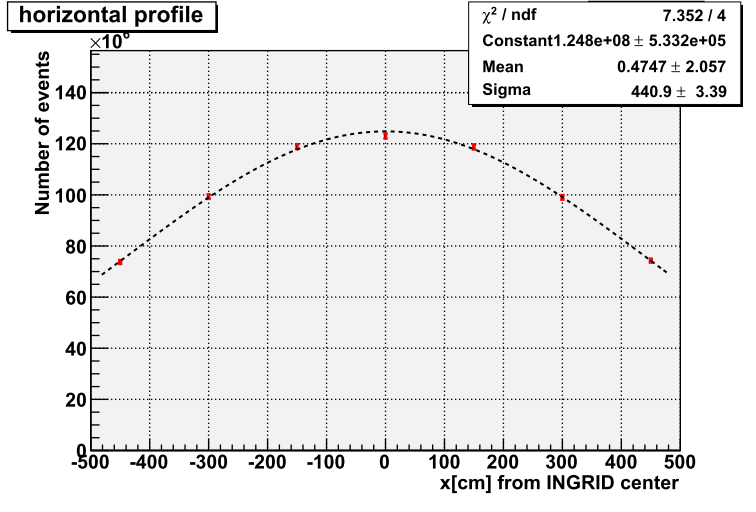 beam
north
south
center:  0.5 +- 2.1 cmσ　　　 :441 +-  3   cm
center:  -5.0 +- 2.2 cmσ　　　 :457 +-  4   cm
19
Profile X width comparison
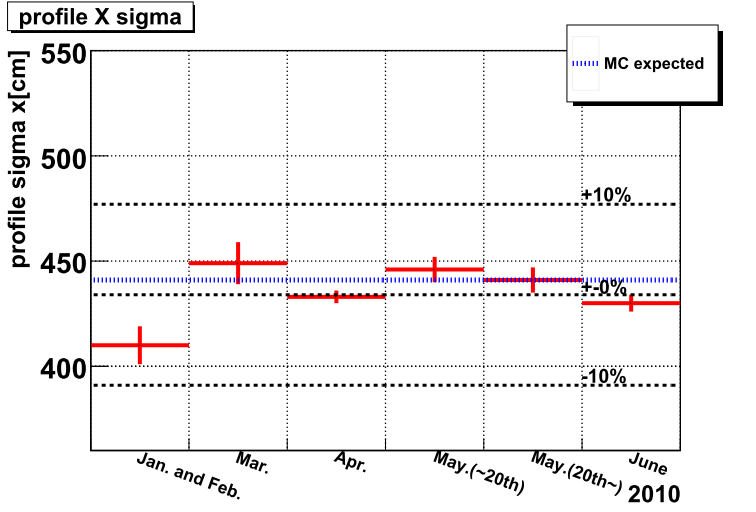 Jan. and Feb. data set is smaller than MC(~30cm).
Other data set is almost consistent with MC within error.
20
Profile Y width comparison
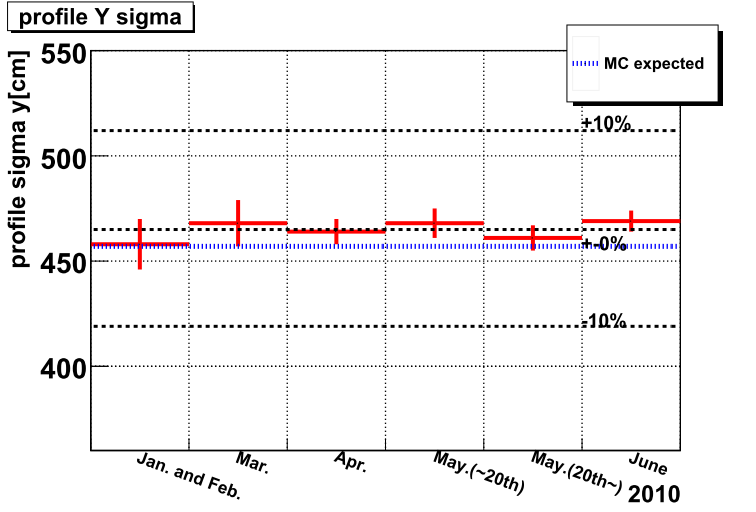 ~10cm
Data is larger than MC(~10cm)
21
Detector syst. error study
Results in this talk were obtained with old flux or detector MC. Result will be updated with current flux and detector MC.
22
Review: K2K MRD
K2K MRD is one of the near detector of K2K
Sandwich of tracker and iron
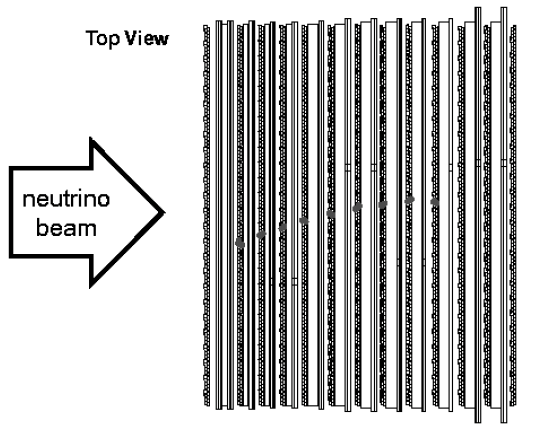 tracker
Iron
Almost same as INGRID module
23
Review: syst. error@K2K MRD
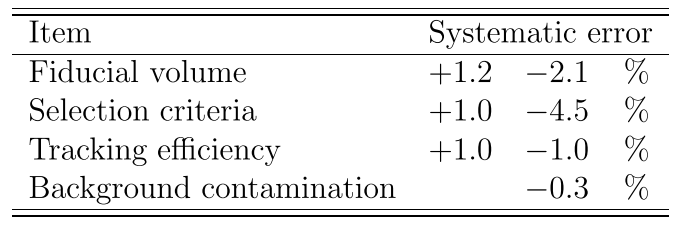 “Selection criteria” breakout
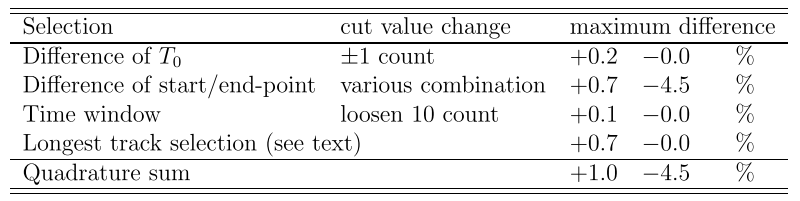 For INGRID case, Fiducial volume and difference of start-point(track matching)
24
Systematic error of fiducial volume
Method
5 additional fiducial volumes are defined and # of events are compared btw DATA(Run29 ~ 34) and MC.
nominal
Internal 1
internal 2
upstream
middle
downstream
25
Result
Module #0
All module case is here
26
Syst. error of beam center
Compare beam profile(center) with 6 fiducial volumes.
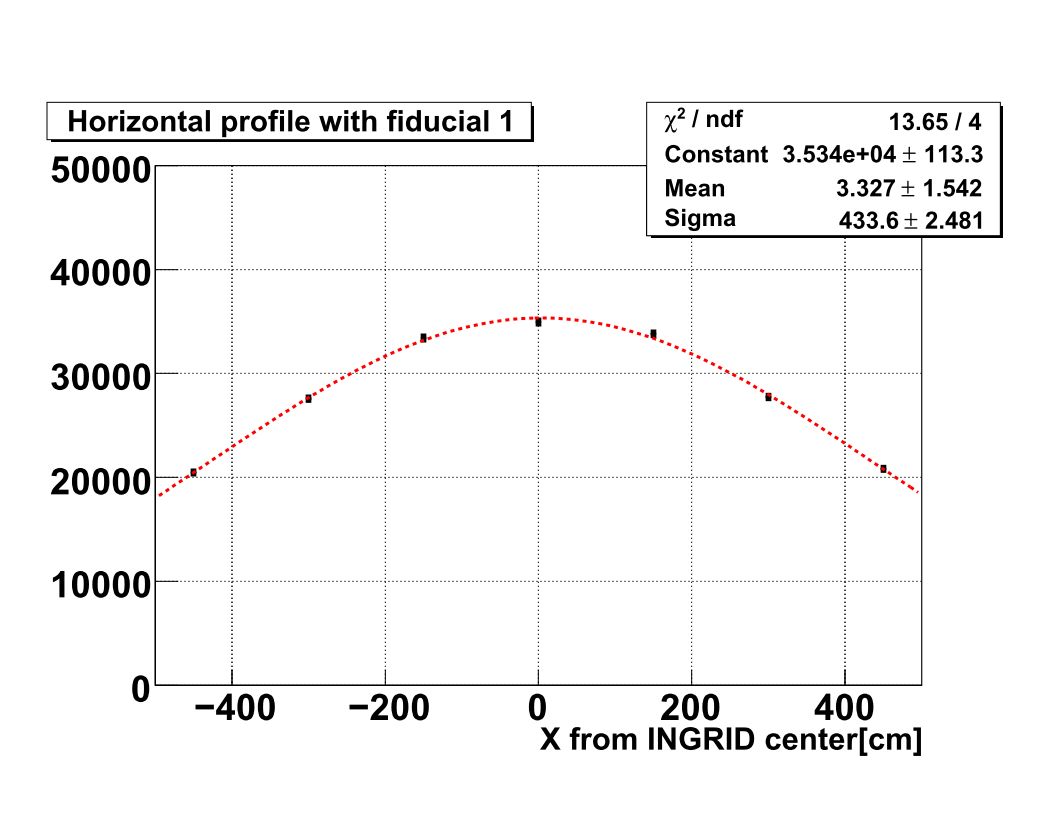 nominal
internal
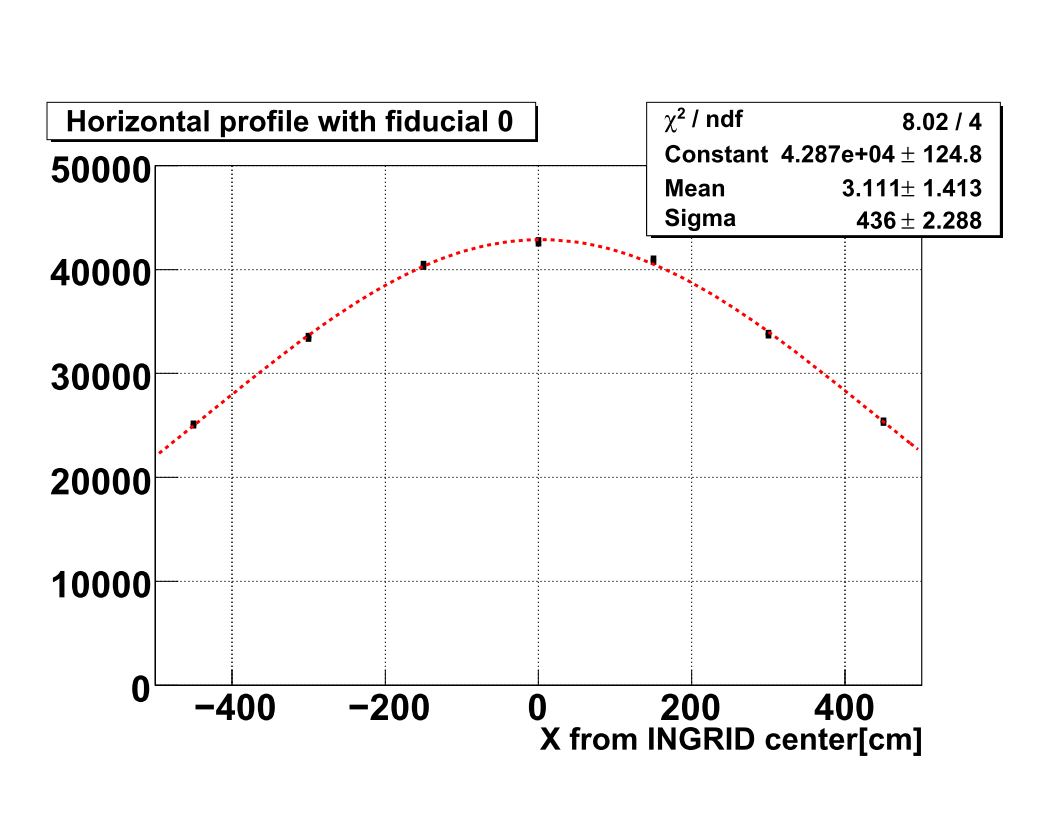 Center = 3.1 +- 1.4 cm
Width  = 436 +- 2.3 cm
Center = 3.3 +- 1.5 cm
Width  = 434 +- 2.5 cm
You can see all cases here
27
Result
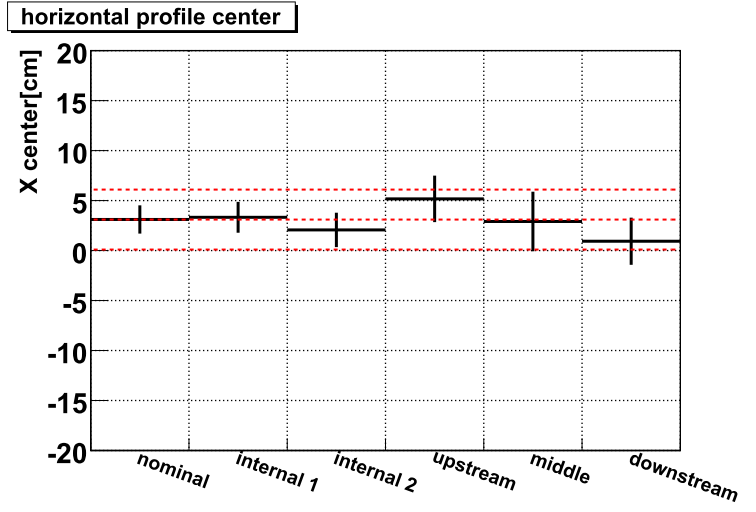 Red hatched line : nominal +- 3cm
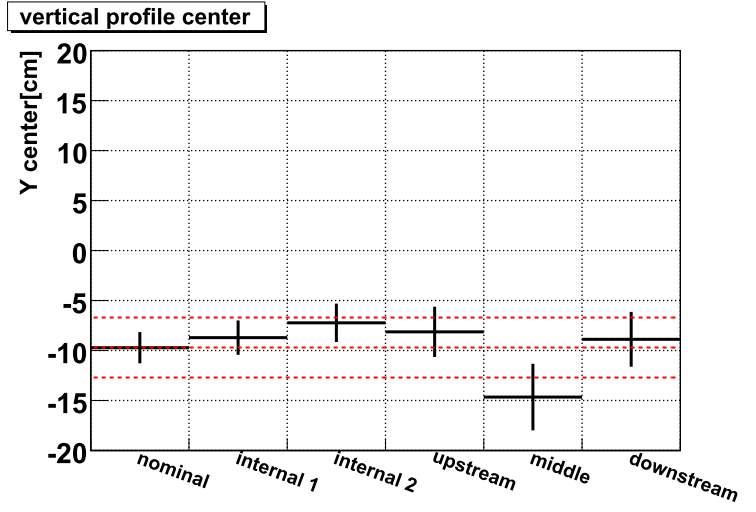 Almost consistent within error(~3cm)
28
Systematic error of track matching selection
Method
All the selections except track matching are applied.
And then, track matching selection is applied and # of events is compared btw DATA and MC.
29
Δ(vertex Z) after event selection
Nominal selection(-1, 0, +1)
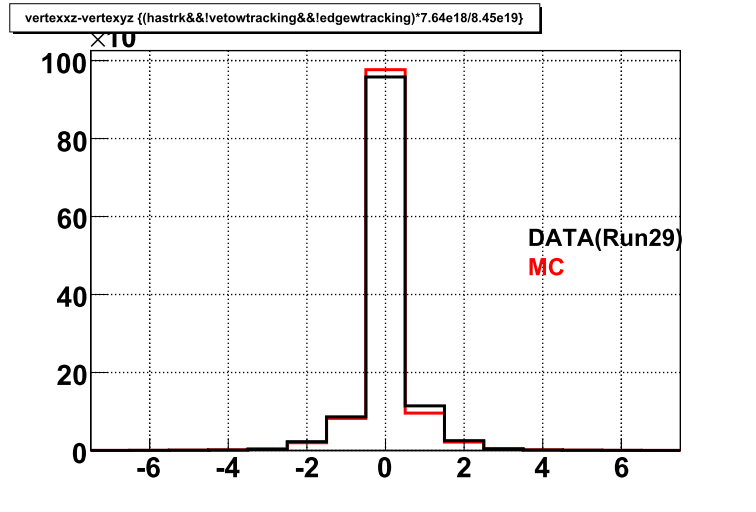 Run32
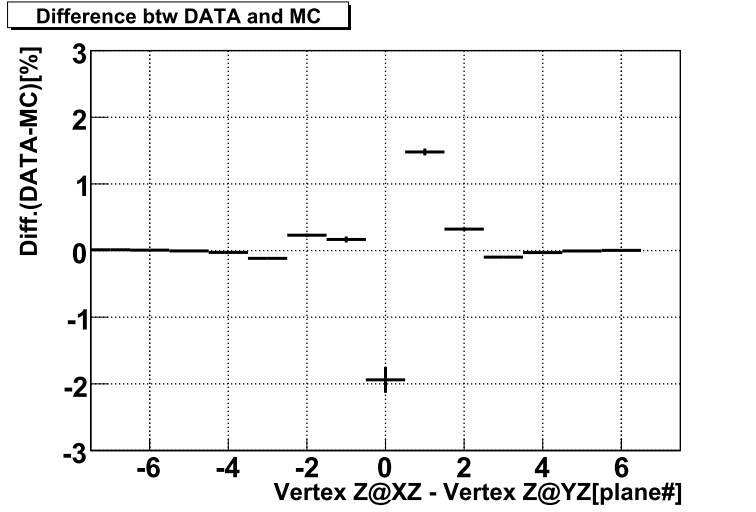 30
Estimation of error
+0.1%-1.3%
Sys. error =
31
x-section and flux syst. error study
32
Uncertainty of x-section study
Study of the effect from neutrino interaction uncertainties.
Check the difference of # of neutrino observations of INGRID when change # of interactions in module of each interaction.
ex) # of CCQE interactions × 1.1 → # of observations ?
For check the effect from neutrino interaction uncertainties, not consider the uncertainties of the efficiency of neutrino event selection of INGRID.
This study is about horizontal modules.About vertical modules, we will study in future.
Result of this study
MC:jnubeam 10ab(250kA), NEUT, INGRID MC (old version at last collabo. meeting)
including numu, numubar, nue, nuebar MC data.
Ex) If CCQE+10% → # of CCQE of numu, numubar, nue, nuebar is increased by 10%.
only about horizontal modules
Original of observations is 0.784 / 10^14 pot
Effect of hadron production model difference
Check the effect of hadron production model difference.
Hadron production : 
GCALOR/GFLUKA (Jnubeam10b)
FLUKA
Beam condition : nominal beam
Neutrino cross-section : NEUT model
cross-section of all interaction mode.
Neutrino selection efficiency : INGRID MC
Only numu, only horizontal modules.
Consider only stat. error.
Neutrino energy spectrum (Flux)
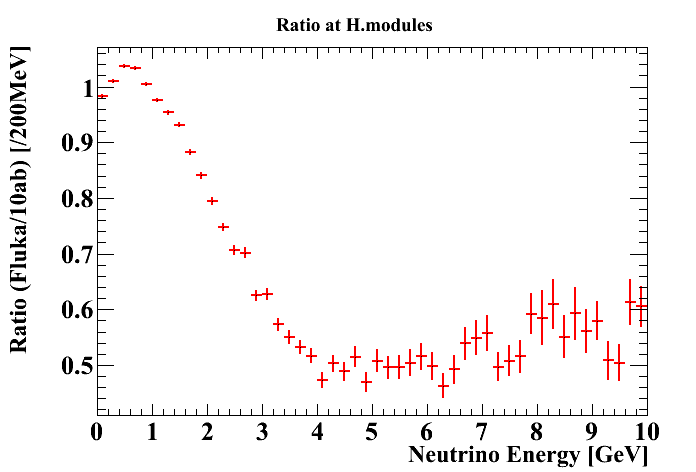 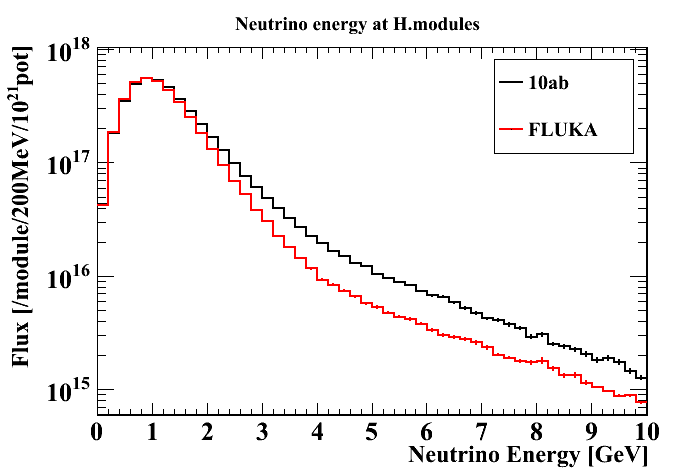 Diff. = (FLUKA-10ab)/10ab×100
Neutrino energy spectrum (Interaction (×cross-section) )
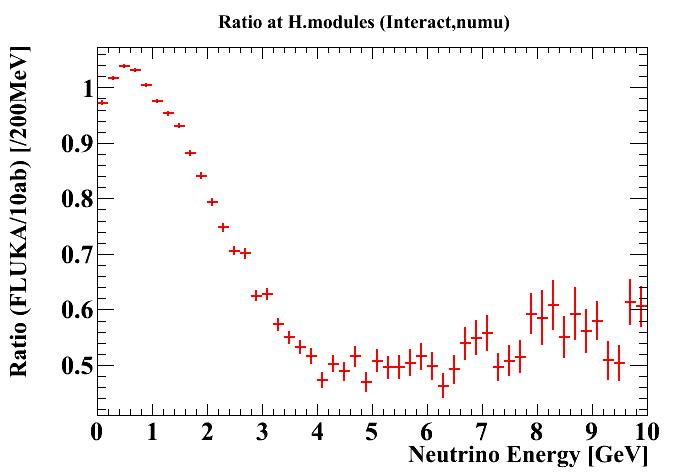 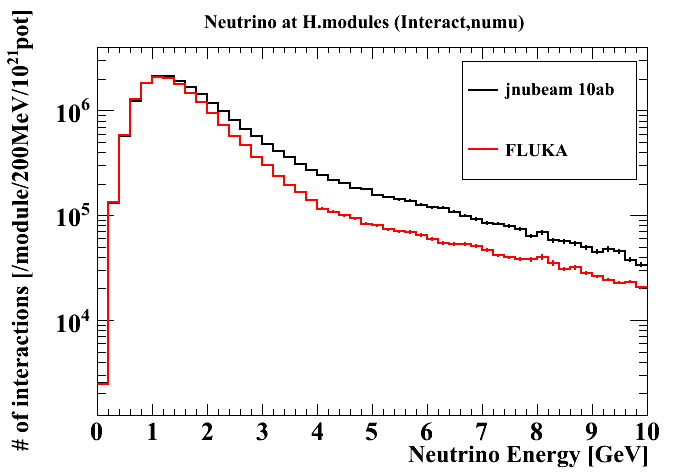 Neutrino energy spectrum (observation (× INGRID efficiency) )
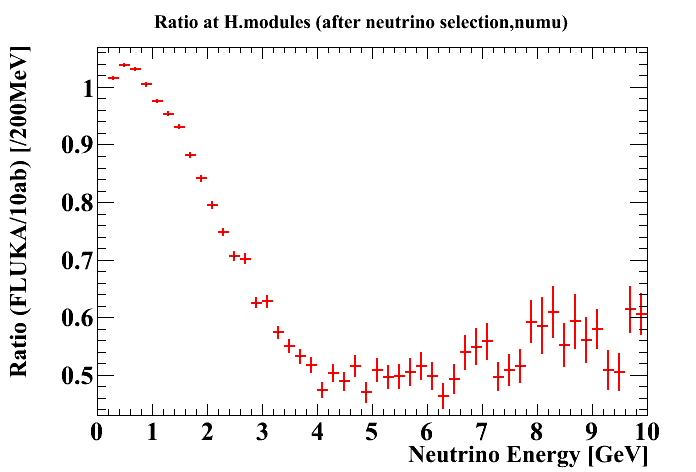 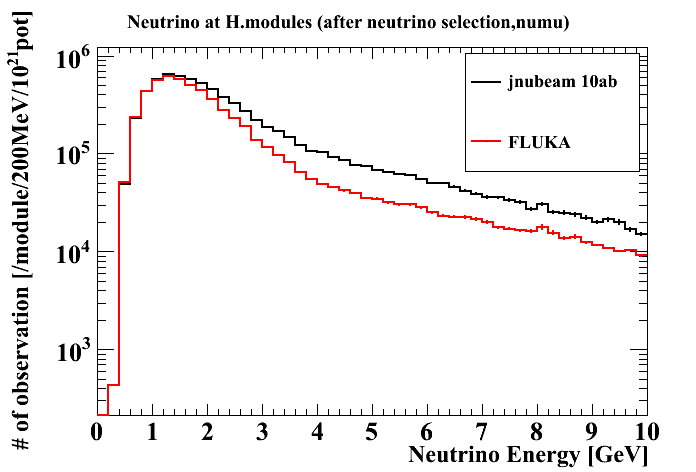 Beam Profile (observation)
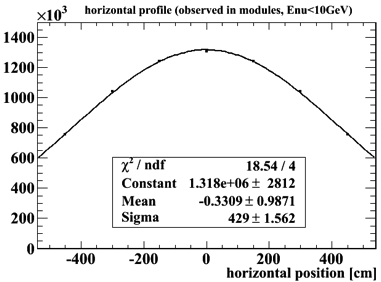 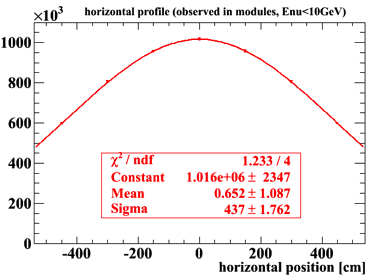 Jnubeam 10ab
FLUKA